RESSOURCES COMPLEMENTAIRES
I. Identifier les problèmes de comportement des élèves
Les élèves présentant des problèmes de comportement sont en difficulté d’adaptation et d’apprentissage. 

Pour comprendre et pouvoir gérer ces problèmes de comportements inappropriés (sur- ou sous- réactifs), il est important de déterminer s’il s'agit de : 
∞ difficultés comportementales ponctuelles, réactionnelles à un contexte donné (phase sensible du développement ou encore événement extérieur déstabilisant) 
∞ difficultés du comportement sévères résistant à une gestion pédagogique de classe appropriée et à certains aménagements spécifiques, s’inscrivant dans une problématique individuelle complexe et relevant obligatoirement d’un diagnostic médical pédopsychiatrique. 

L’évaluation des problèmes de comportement  d’un élève doit toujours tenir compte de son  âge et de son  niveau de 
développement. 

J’observe les comportements de manière neutre, factuelle et sans interprétation.
RESSOURCES COMPLEMENTAIRES
II. Essayer d’agir avant la montée de la crise
Reconnaitre les signes précurseurs (avant l’escalade)
Certains signes extérieurs sont observables. 
Les détecter précocement permet de prédire si un élève entre en phase d’escalade et souvent de faire avorter la crise.
On peut observer chez l élève qui s’engage vers une crise de colère qu’il a généralement:
les poings fermés, ou il peut taper du poing, du pied ou avec un autre objet
Le corps tendu
Les mains sur les hanches ou les bras croisés
Le regard fixe avec les yeux à demi-fermés
Un ton de voix élevé (son débit verbal peut ralentir ou s’accélérer
Recours à des paroles blessantes
Un rythme respiratoire rapide (il transpire)
Il est alors possible de proposer à l’élève des alternatives: permettre de s’isoler, le rassurer, réduire une tâche, permettre une aide…
« Je vois que tu ne vas pas bien, je te propose deux possibilités: soit tu essaies de te calmer ici soit tu peux aller dans l’endroit refuge que nous avions défini ensemble. »
Des pistes possibles
. Un contrat de comportement peut être mis en œuvre. Il engage l’élève dans un processus d’amélioration de son comportement.
La technique du choix
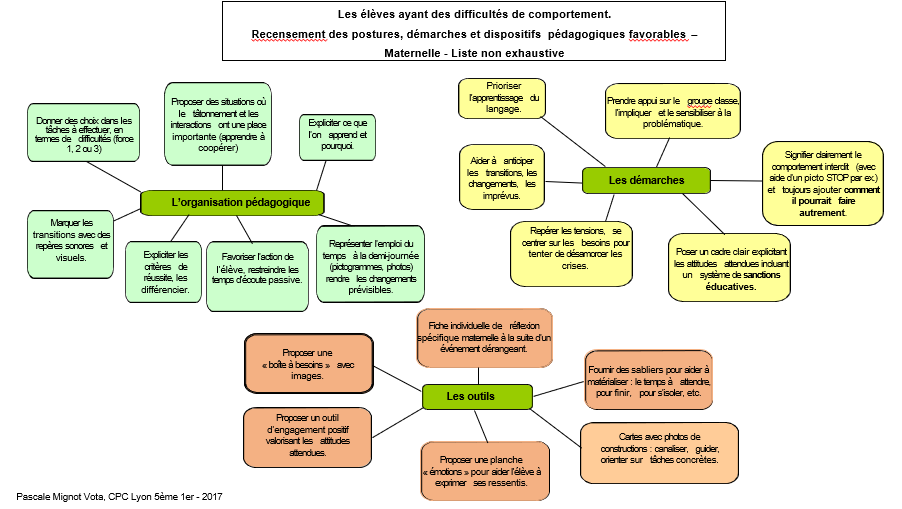 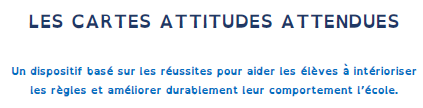 Document en PJ
Exemples de postures, démarches et dispositifs  pédagogiques favorables  
Maternelle
Les démarches
Donner des choix dans les tâches à effectuer, en termes de difficultés (force 1, 2 ou 3)
Proposer des situations où le tâtonnement et les interactions ont une place importante (apprendre à coopérer)
Les outils
L’organisation pédagogique
Expliciter ce que l’on apprend et pourquoi.
Marquer les transitions avec des repères sonores et visuels.
Représenter l’emploi du temps à la demi-journée (pictogrammes, photos) rendre les changements prévisibles.
Expliciter les critères de réussite, les différencier.
Favoriser l’action de l’élève, restreindre les temps d’écoute passive.
Prioriser l’apprentissage du langage.
Prendre appui sur le groupe classe, l’impliquer et le sensibiliser à la problématique.
Signifier clairement le comportement interdit (avec aide d’un picto STOP par ex.) et toujours ajouter comment il pourrait faire autrement.
Aider à anticiper les transitions, les changements, les imprévus.
Repérer les tensions, se centrer sur les besoins pour tenter de désamorcer les crises.
Poser un cadre clair explicitant les attitudes attendues
Proposer une
« boîte à besoins » avec images.
Fournir des sabliers pour aider à matérialiser : le temps à attendre, pour finir, pour s’isoler, etc.
Proposer un outil d’engagement positif valorisant les attitudes attendues.
Cartes avec photos de constructions : canaliser, guider, orienter sur tâches concrètes.
Proposer une planche
« émotions » pour aider l’élève à exprimer ses ressentis.
Adaptation de Pascale Mignot Vota, CPC Lyon 5ème 1er - 2017
Exemples de postures, démarches et dispositifs  pédagogiques favorables  
Maternelle
Organiser un coin 
« repli » dans sa classe
Ecrire un protocole de crise
Le fonctionnement de l’école
L’environnement de travail
Renforcer le lien avec les familles, les considérer comme de véritables partenaires.
Autoriser le toucher d’objets en travaillant, en écoutant (tels que balles mousse, objet doux…)
Favoriser la cohésion du groupe classe, apprendre dans l’action la coopération, la solidarité, l’empathie.
Partager les difficultés, mutualiser les idées.et les ressources.
Solliciter le pôle ressource de la circonscription.
Permettre de bouger sans déranger, de s’isoler, ne pas imposer une trop grande proximité (temps regroupement).
1
Adaptation de Pascale Mignot Vota, CPC Lyon 5ème 1er - 2017
Exemples de postures, démarches et dispositifs  pédagogiques favorables  
Maternelle
La posture de l’enseignant
Accueillir, quelle que soit l’attitude de la veille, communiquer sans attendre la 1ère transgression.
Responsabiliser l’élève, lui manifester de la confiance, le solliciter pour aider, lui confier des missions.
Féliciter dès qu’on observe une attitude attendue.
Adhérer aux principes de Rogers (empathie, considération positive inconditionnelle,…)
Dissocier clairement l’enfant de son comportement.
Aider à identifier les ressentis, les émotions, à les verbaliser.
Entendre les difficultés à gérer les frustrations, aider à attendre, voire à renoncer, avec bienveillance..
Adaptation de Pascale Mignot Vota, CPC Lyon 5ème 1er - 2017
Exemples de postures, démarches et dispositifs  pédagogiques favorables  
Cycles 2 et 3
Les outils
Autoriser le toucher  d’objets en travaillant  (scolaires ou spécifiques  tels que balles mousse,…)
Proposer des  cartes besoins  (besoin d’une  pause, de sortir,…)
Fournir un chronomètre,  un sablier, pour aider à  matérialiser : le temps à  attendre, pour finir, pour  s’isoler, etc.
Proposer un « cahier en  je » pour permettre aux  élèves d’exprimer leurs  ressentis (confidentiel)
Proposer des situations où l’action et
les interactions ont une place
 	importante.
Donner des choix dans les  tâches à effectuer, en termes  de difficultés (force 1, 2 ou 3)
Donner une place  aux émotions :  mur des  émotions,…
Expliciter ce que l’on  apprend et pourquoi.
L’organisation  pédagogique
Instaurer des rituels  d’apprentissage au  quotidien.
Ecrire l’emploi du temps à la  demi-journée, rendre les  changements prévisibles.
Expliciter les critères  de réussite, les  différencier.
Favoriser l’action de l’élève,  éviter les temps trop longs  d’écoute passive.
Prendre appui sur  le groupe classe,  l’impliquer.
Les démarches
Signifier clairement le  comportement interdit et  toujours ajouter comment  il
pourrait faire  autrement
Poser un cadre clair  explicitant les  attitudes attendues

Utiliser les « cartes

  attitudes attendues »
Utiliser la  médiation  culturelle : contes,  textes littéraires,  arts,…
Adaptation de Pascale Mignot Vota, CPC Lyon 5ème 1er - 2017
Exemples de postures, démarches et dispositifs  pédagogiques favorables  
Cycles 2 et 3
Le fonctionnement de l’école
Renforcer le lien  avec les familles, les  considérer comme  de véritables  partenaires
En cas d’atteinte aux  biens ou aux  personnes, poser une  réparation
Désigner une personne  référente pour l’élève  (écoute, point régulier sur  les engagements,…)
Organiser un  coin
« refuge »  dans sa classe
Mettre à disposition  des moyens  d’apaisements auditifs,  kinesthésiques.
Ecrire un protocole  de crise
Solliciter le pôle  ressource de la  circonscription.
Penser la place de  l’élève pour  répondre à ses  besoins.
Partager les  difficultés, mutualiser  les idées.et les  ressources.
Favoriser la cohésion du  groupe classe,  développer la  coopération, la solidarité,  l’empathie.
L’environnement de travail
Permettre de  travailler debout  sans déranger.
Adaptation de Pascale Mignot Vota, CPC Lyon 5ème 1er - 2017
Exemples de postures, démarches et dispositifs  pédagogiques favorables  
Cycles 2 et 3
La posture de l’enseignant
Accueillir, quelle que soit  l’attitude de la veille.
Responsabiliser l’élève,  lui manifester de la  confiance, le solliciter  pour aider, lui confier  des missions.
Pointer et valoriser toutes les attitudes  attendues.
Adhérer aux principes de Rogers
(empathie, considération positive inconditionnelle,…)
Dissocier clairement  l’enfant de son  comportement.
Aider à identifier les  ressentis, les  émotions, à les  verbaliser.
Entendre les difficultés à  gérer les frustrations, aider à  attendre, voire à renoncer,  avec bienveillance..
Adaptation de Pascale Mignot Vota, CPC Lyon 5ème 1er - 2017